ELÄINETIIKKA
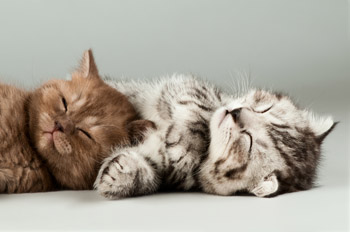 Tutkii ihmisen moraalista suhdetta muihin eläimiin
Korostaa eläinten eettistä arvoa ja oikeuksia
Keskeinen lähtökohta: jokaisella eläimellä on yksilöarvo (eläimillä on kyky kokea tunne- ja aistikokemuksia
Taustalla kritiikki eläinten hyötykäyttöä ja väliarvoina kohtelua kohtaan
Ihmisellä on mahdollisuus määritellä ja antaa eläimille oikeudet
Keskeiset periaatteet: 
     - eläimen oma elämä ja hyvinvointi itseisarvoja
     - ihmisellä on velvollisuus kunnioittaa ja suojella 
       elämää
     - eläinten oikeudet toteutuvat elämällä
        lajityypillistä elämää